Последние кадеты Империи
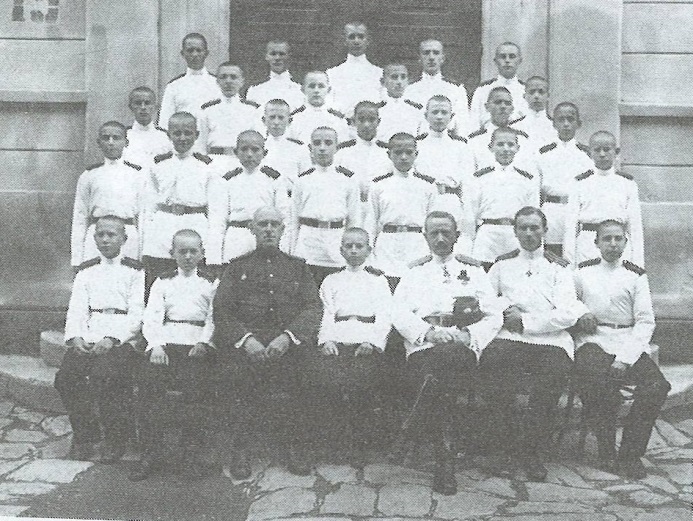 Над проектом Работали:

Руководитель группы:
Шевченко-Павловский Арсентий

Будаев Геннадий
Андреев Михаил

Консультант: Бурикова Ирина Валерьевна
Москва 2016 г.
Причины исхода кадетских корпусов из России
Появление русских кадетских корпусов на Балканах, в Тунисе, Китае – это продолжение великой русской драмы, в которую сложились две революции и Гражданская война.
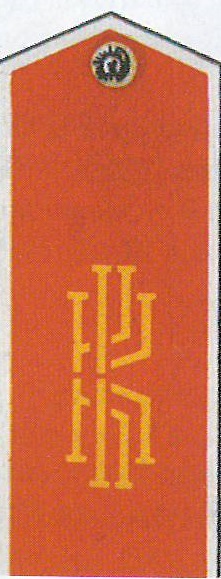 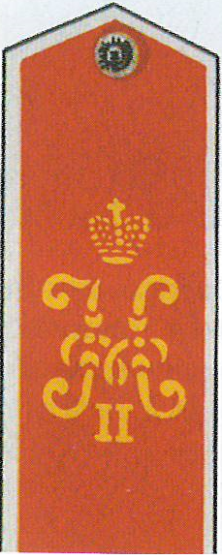 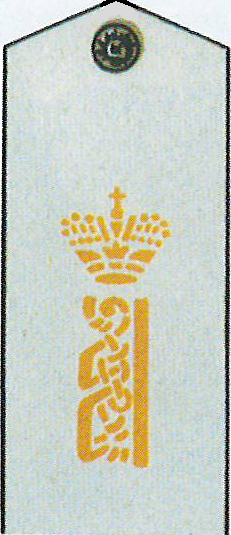 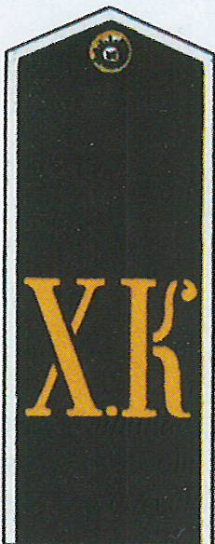 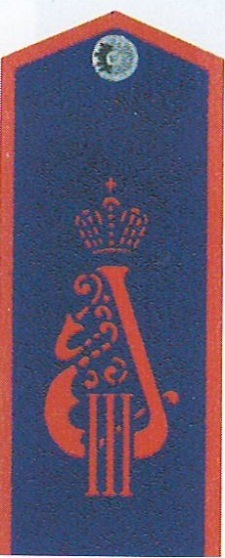 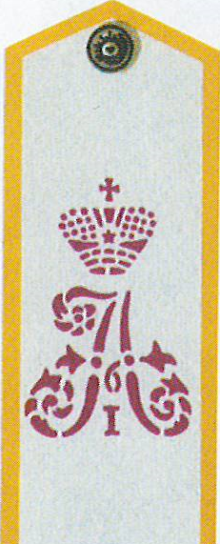 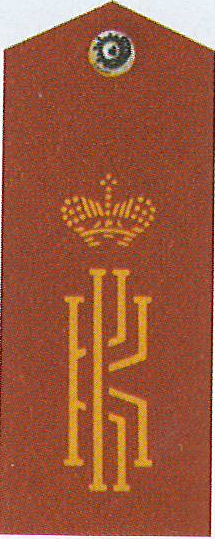 Погон Хабаровского графа Муравьева-Амурского кадетского корпуса
Погон Корпуса-лицея Императора Николая II во Франции
1933 – 1964 гг.
Погон 1—го Сибирского Императора Александра I кадетского корпуса
Погон Морского кадетского корпуса
БИЗЕТРА (ТУНИС)
1920-1925 гг.
Погон Второго Русского Императора Александра III Донского кадетского корпуса 1920-1933 гг. Королевство С.Х.С.
Погон Первого Русского Великого князя Константина Константиновича кадетского корпуса
1920-1944 гг.
Королевство С.Х.С.
Погон Крымского кадетского корпуса
1920-1929 гг.
КОРОЛЕВСТВО С.Х.С.
Кадетские корпуса в Шанхае
1922 -1924 гг.
Крымский кадетский корпус 1920-1929 г.г.
22.10.1920 г. сформированный из Петровско-Полтавского, Владикавказского корпусов и одиночных кадетских корпусов и отчисленных из рядов Белой армии одиночных кадет - стал именоваться Крымским кадетским корпусом. Корпус возглавил генерал-лейтенант  Владимир Валерьянович Римский -Корсаков..
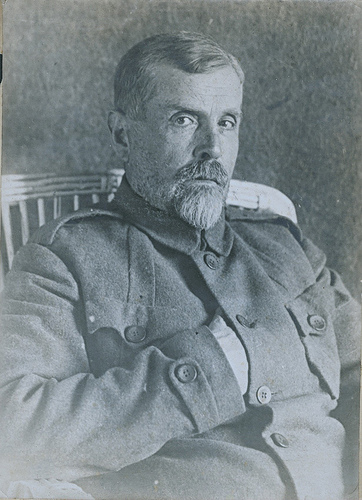 01.11.1920 г. из Ялты на судах «Константин» и «Хриси»
Окт.1922 г. переезд в г. Белая Церковь
Г. Стрнище
05.11.1920 г. г. Константинополь
08.12.1920 г. на судах «Константин» и «Хриси» прибывает в бухту Бакар Королевства С.Х.С.
01.09.1929 г. по приказу Державной комиссии корпус был ликвидировали, а воспитанники переведены в Донской и Первый Русский кадетские корпуса
Директор крымского кадетского корпуса Владимир Валерьянович Римский-Корсаков
Крымский Кадетский корпус в эмиграции
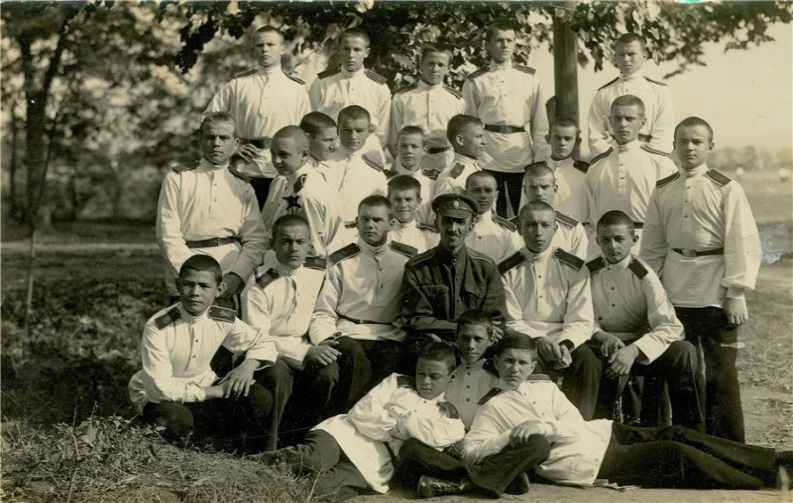 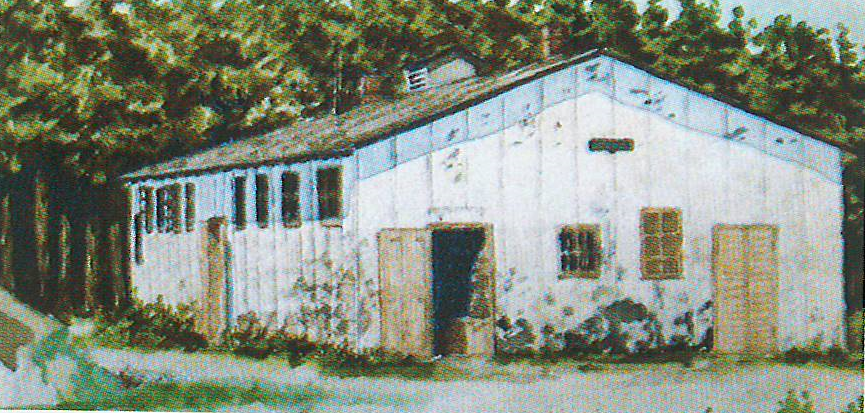 Г. Стрнище. Театральный барак 1921 г.
Кадеты  в Белой Церкви 1923 г.
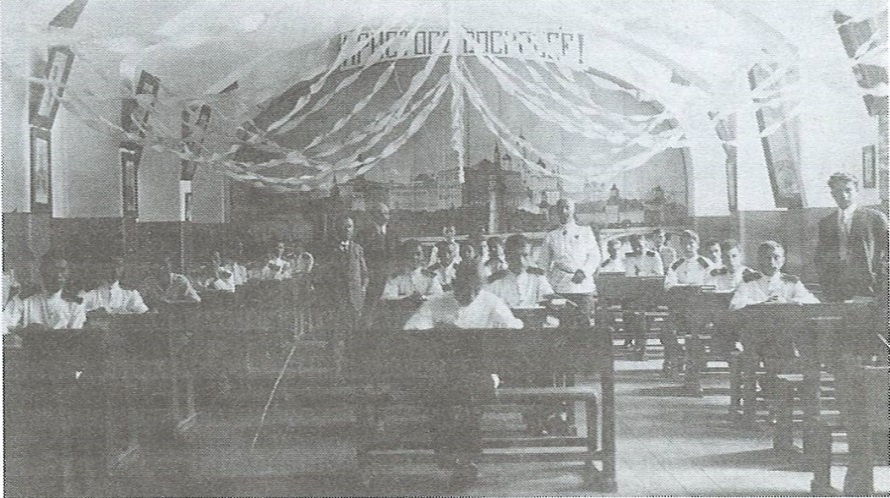 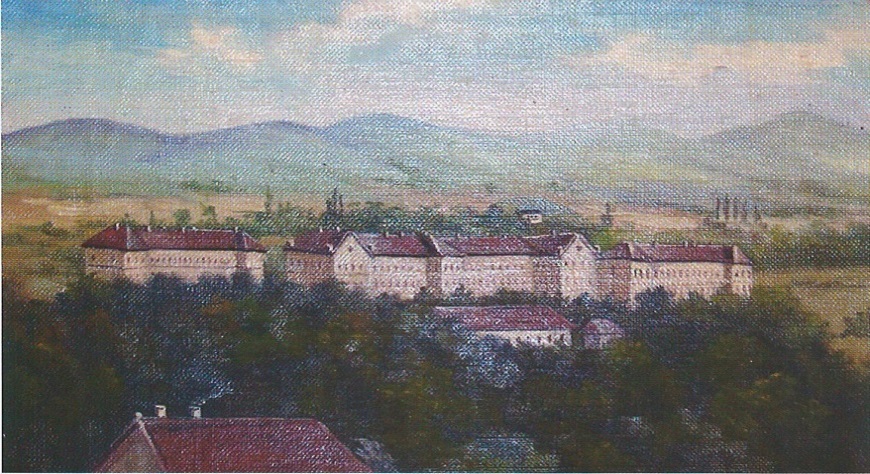 Экзаменационная сессия. 1928 г.
Г. Белая Церковь. Казармы Крымского К.К.
КРЫМСКИЙ КАДЕТСКИЙ КОРПУС В ЭМИГРАЦИИ
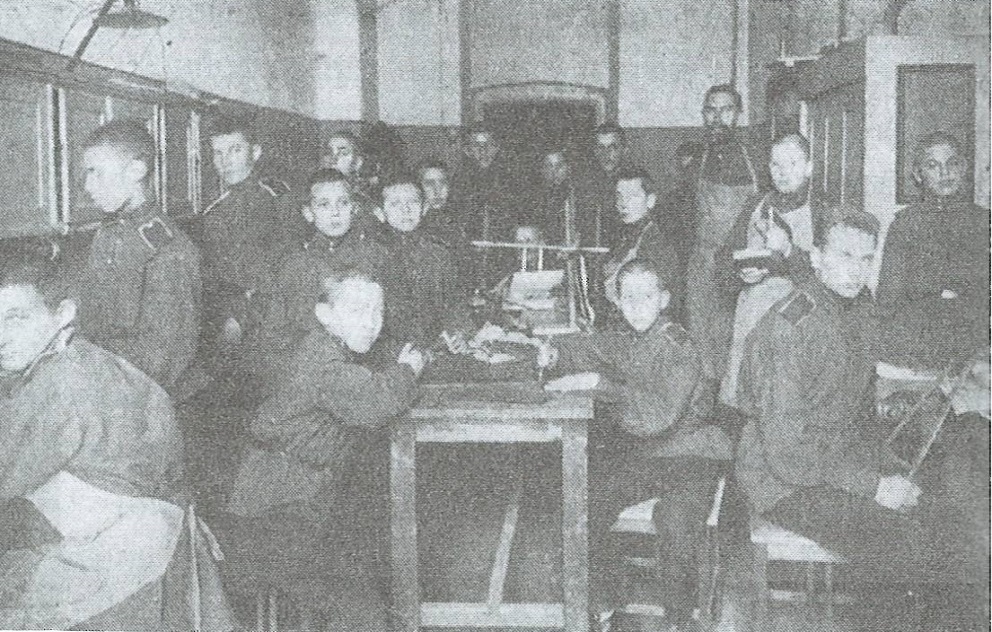 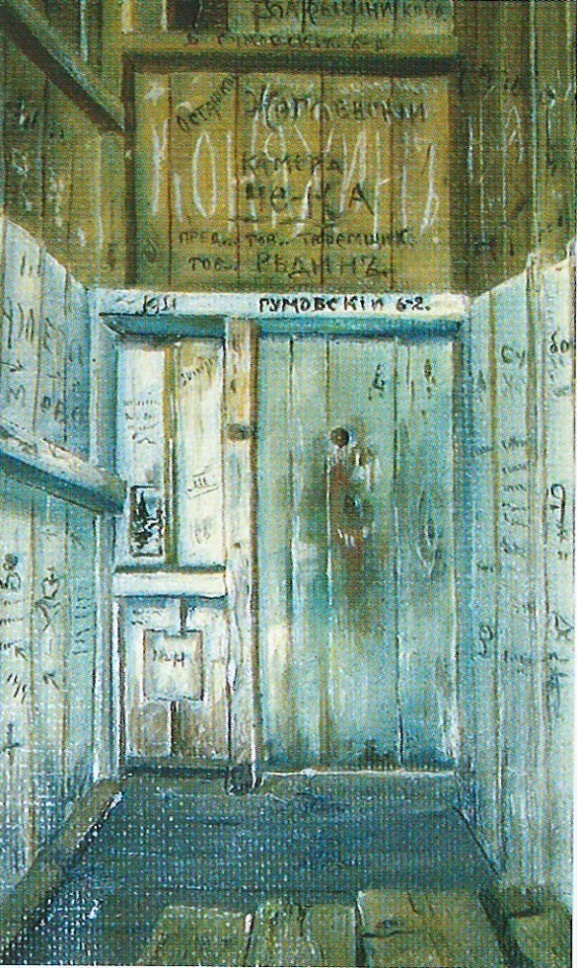 В переплетной мастерской. Стрнище. 1922г.
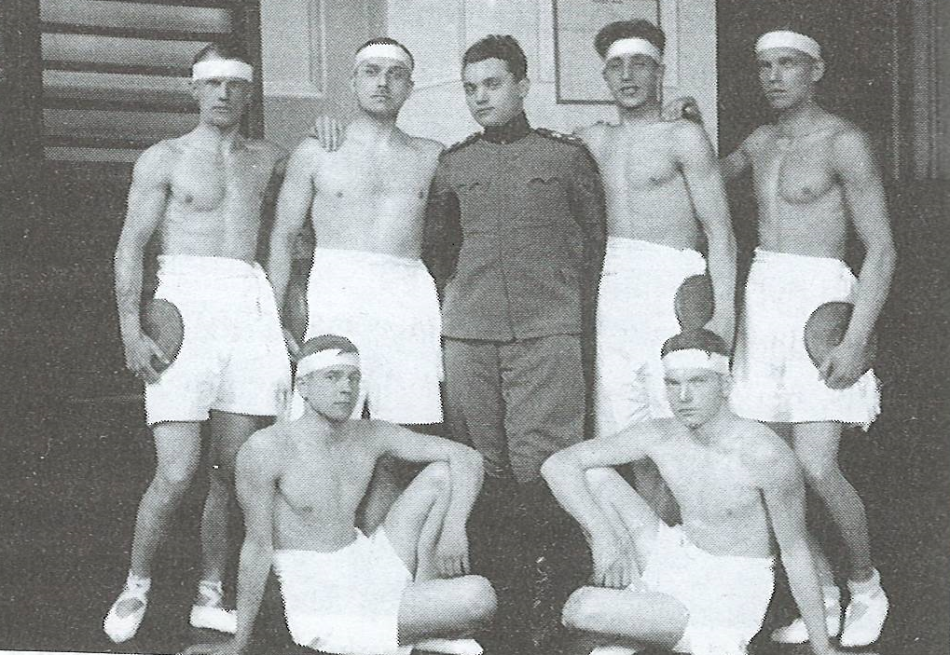 Карцер. Стрнище. 1921 г.
Команда спортсменов. 1925 г.
Донской Императора Александра III КАДЕТСКИЙ КОРПУС 1920-1922 гг.
20.01-22.02.1920 находится в Новороссийске
22.02.1920 уход из  Новороссийска  в Кипр, но вместо Кипра оказывается в Египте
Март 1920 г. прибытии в Александрию (Египет)  на пароходе «Саратов».
22.12.1919 г.  Корпус покидает Новочеркасск
86 кадет остаются в городе из-за болезни тифом.
Апр.1920 г. г. Исмаилия
Март.1920 г. В м. Сиди-Башр
Тель-эль-Кебир
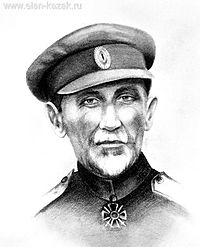 17.06.1922 г. корпус был ликвидирован
Июль 1922 г. Буюк-Дере (Турция)
Июль 1922 г.  Варна (Болгария)
Директор Донского К.К. в Египте  генерала Алекса́ндр Васи́льевич Черячукин.
Жизнь и обучение кадет в Египте
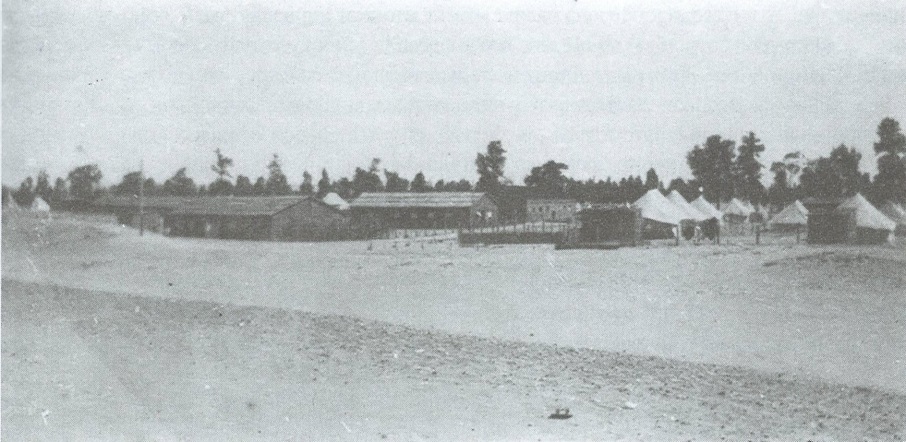 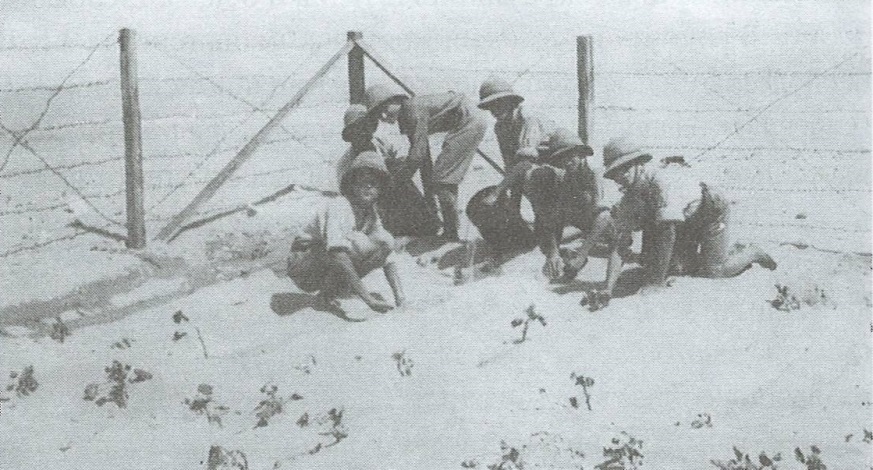 Общий вид лагеря  в Исмаилии. 1922 г.
Посадка растения в окрестностях лагеря. 1921 г.
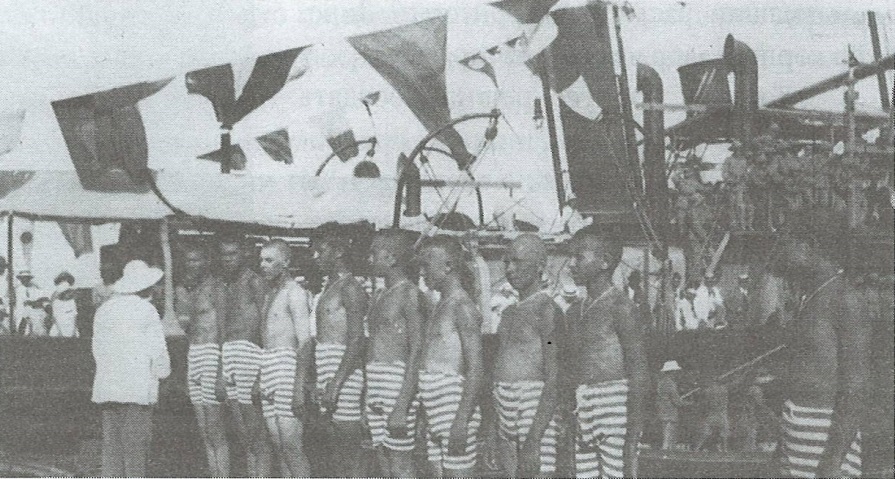 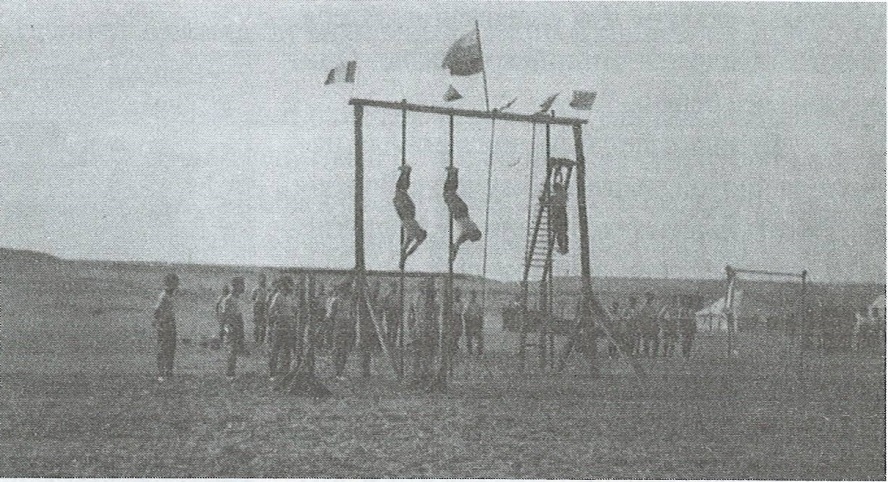 Пловцы на спортивном празднике. 1922 г.
Кадеты на спортивном празднике. 1921г. Спортивные снаряды построены руками кадет .
2-ой Донской кадетский корпус (Евпаторское отделение) в Королевстве С.Х.С
1 августа 1933 г. Корпус был закрыт. Воспитанники переведены в Первый Русский кадетский корпус
. 02.11.1920 г. из г. Симферополь на в.т. «Добыча»
В г. Стрнище КСХС
Ноябрь 1921 г. в г. Билеча КСХС
Сен.1926 г. в г. Горажде КСХС
03.12.1920 г. прибыли в Константинополь
14.12.1920 г. прибыл на судне «Великий князь Владимир  в п. Бакар КСХС
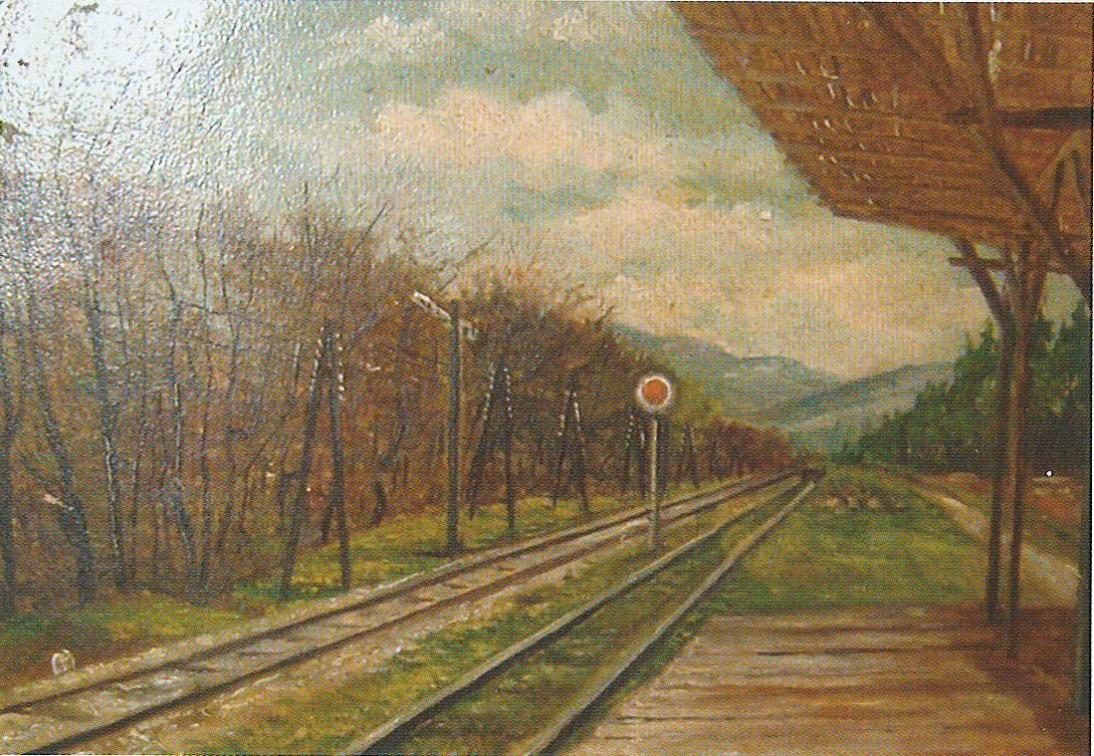 В Стрнище директором кадетского корпуса был назначен генерал-майорАлександр Иванович Бабкин
Сербия. Станция Стрнище. 1921 г.
Жизнь и обучение кадет В Королевстве С.Х.С.
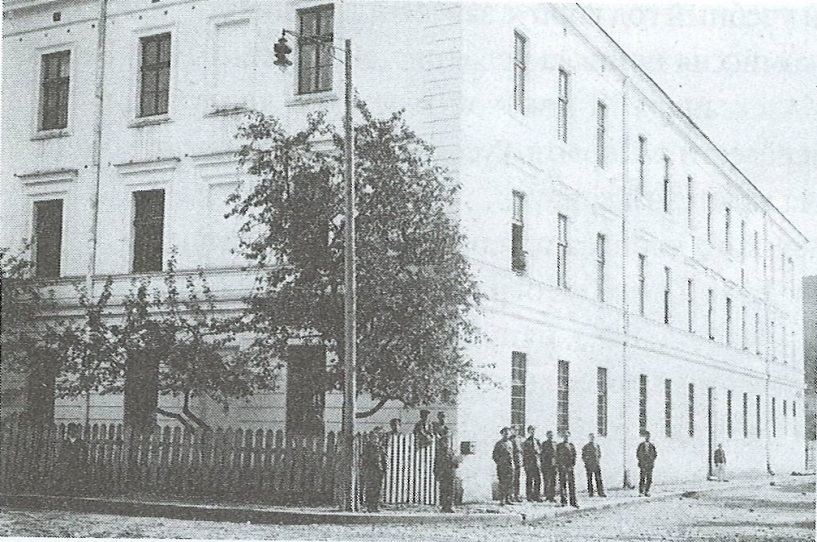 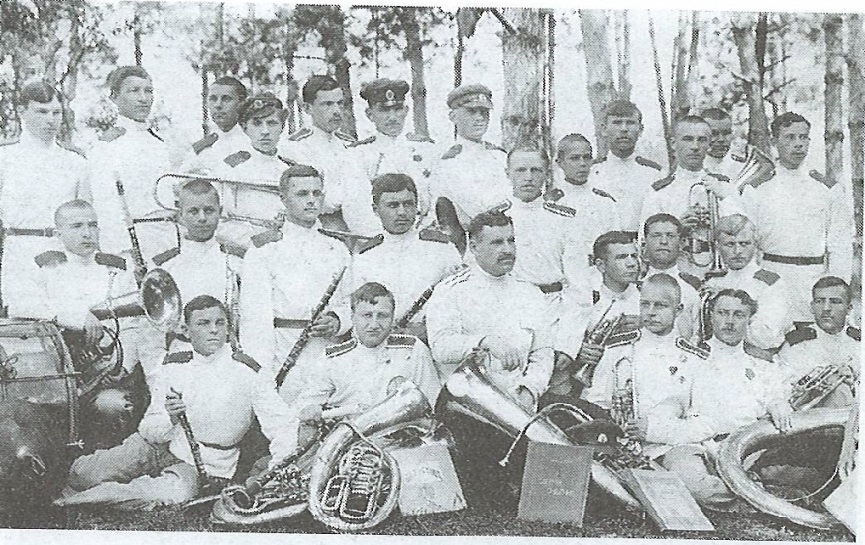 Здание Донского К.К. Горажде
Духовой оркестр. Горажде. 1928 г.
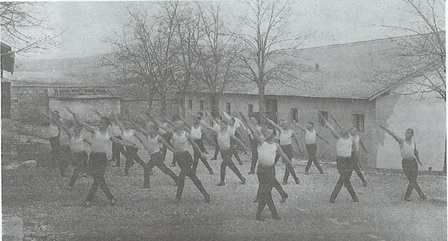 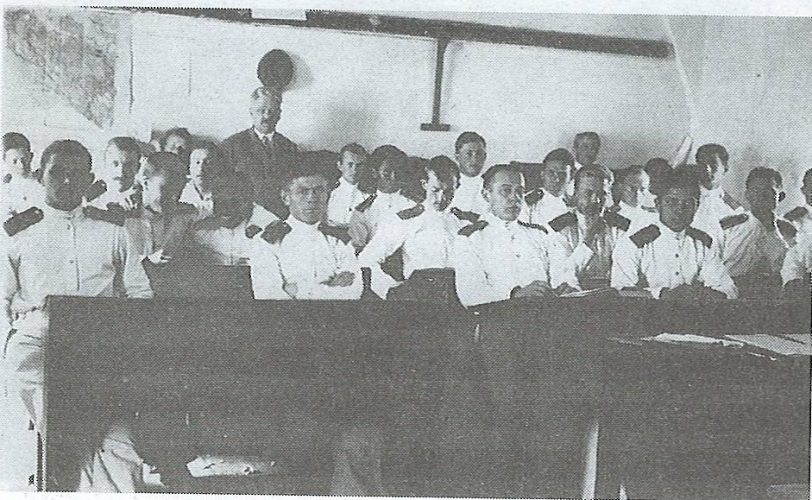 Сокольская гимнастика. Билеча 1925 г.
Классные занятия. Горажде. 1929 г.
Первый Русский Великого Князя Константина Константиновича Кадетский корпус 1920-1944 гг.
В дек. 1920 г.  В эмиграцию Одессу прибывает Киевский К.К.
Одесский К.К.
Порт Салоники (Греция)
Г. Сисак К.С.Х.С
25.01..1920 г. исход из России 1-я  группа на кр. «Церес», далее на пар. «Рио Негро»
Июнь 1920 г. г. Сараево
2-ая рота Полоцкого К.К.
М. Панчево К.С.Х.С.
25.02.1920 г. 
2-ая группа на пароходе «Царь Фердинанд»
Г. Варна (Болгария)
Киевский К.К.
Сент. 1929 Г. Белая Церковь
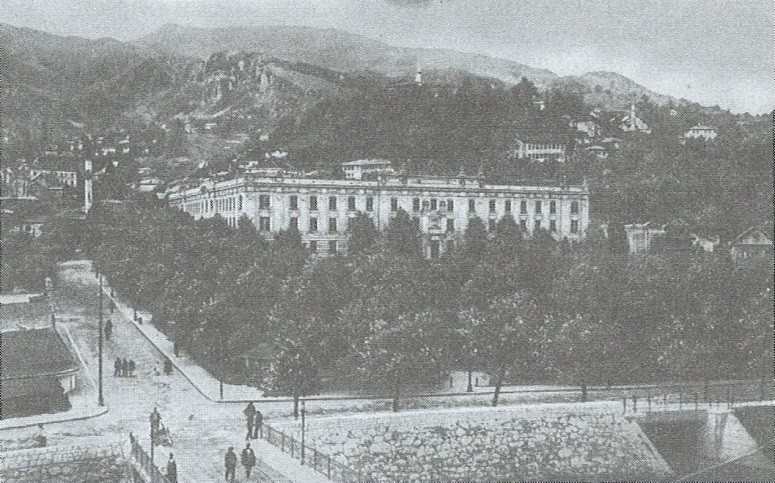 Здание казармы «Короля Петра» в Сараево. 1929 г.
ЖИЗНЬ И ОБУЧЕНИЕ КАДЕТ В КОРОЛЕВСТВЕ С,Х,С,
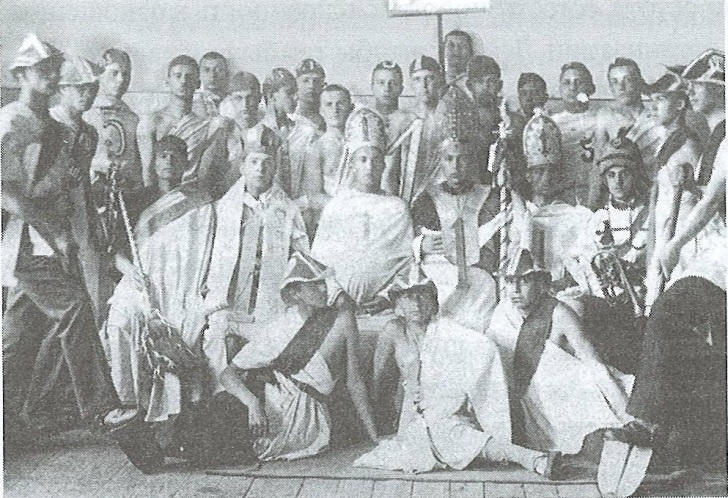 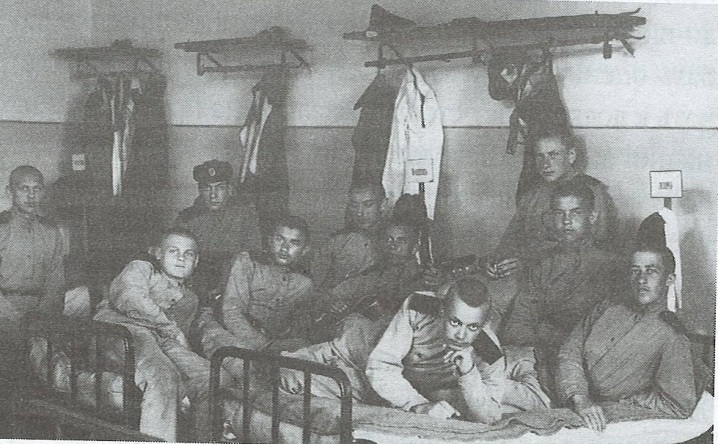 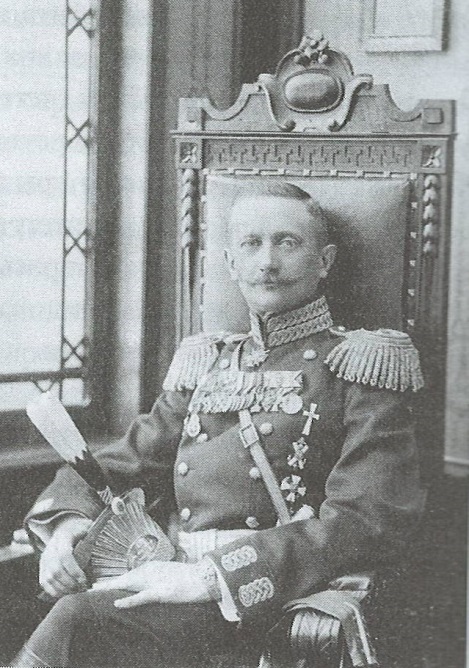 Спальня. Белая Церковь. 1930 г.
Кадетские традиции. «Похороны химии»
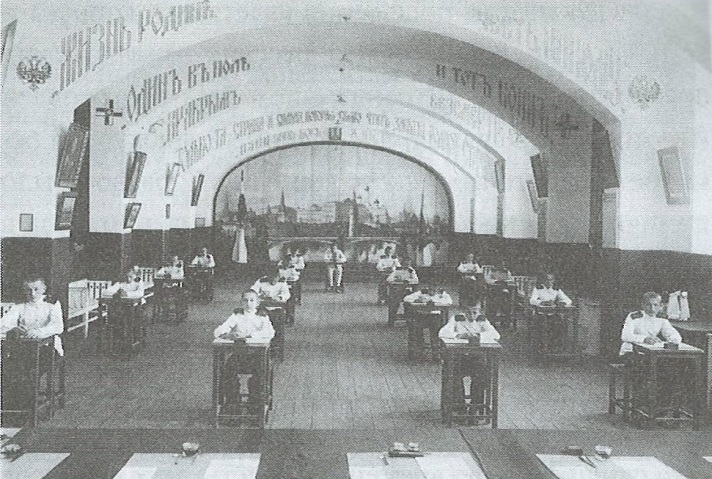 Директор Первого Русского кадетского корпуса генерал-лейтенант Борис Викторович Адамович.
Экзаменационная сессия. Белая церковь. 1937 г.
Кадетские традиции. Звериада. 1940 г.
Морской кадетский корпус в Бизерте 1920 – 1925 гг.
09.11.1920 прибытие из Владивостока в Севастополь Владивостокского Морского училище
10.01.1921 г. прибыли на судах: «КСНЕНИЯ», «ЯКУТ», «Генерал Алексеев» в Бизерту (ТУНИС)
25.05.1925 г. Корпус был Ликвидирован
Ноябрь 1920 г. Г. прибыли в Константинополь. 
Исход из Константинополя дек. 1920 г.
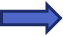 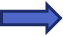 01.11.1920 г. Севастопольский Морской кадетский корпус
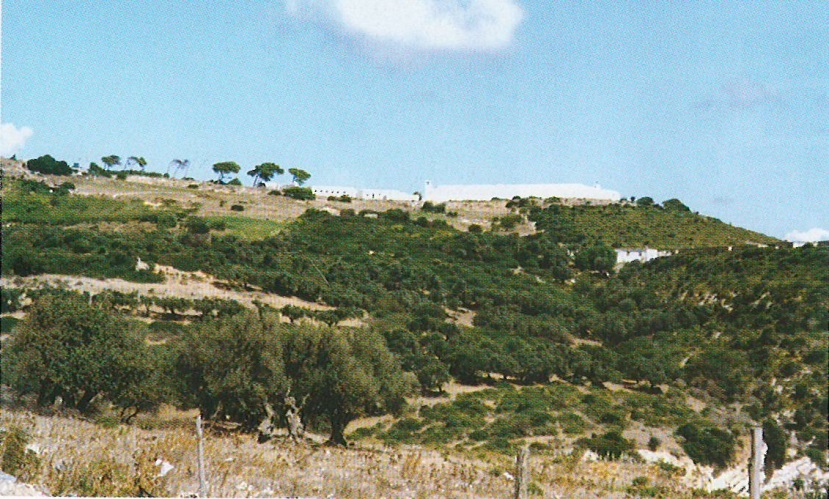 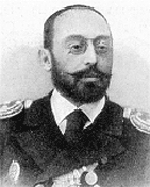 Бизерта. Форт Джебель-Кебир
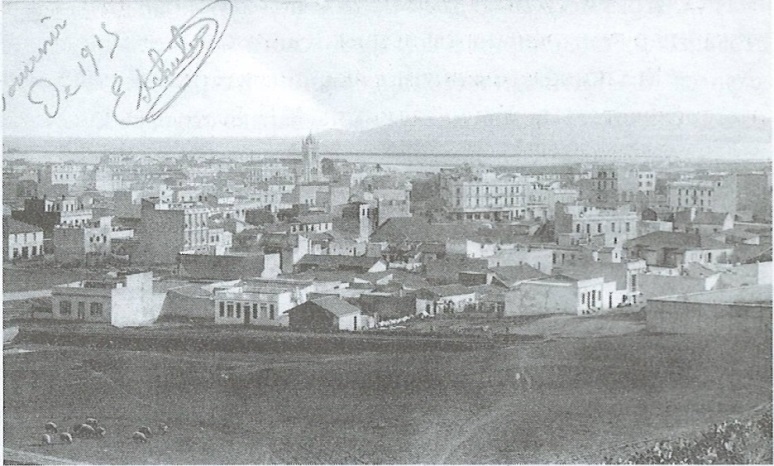 Директор Морского кадетского корпуса в Бизерте Александр Михайлович Герасимов
Общий вид Бизерты. 1916 г.
Жизнь и обучение кадет в Бизерте
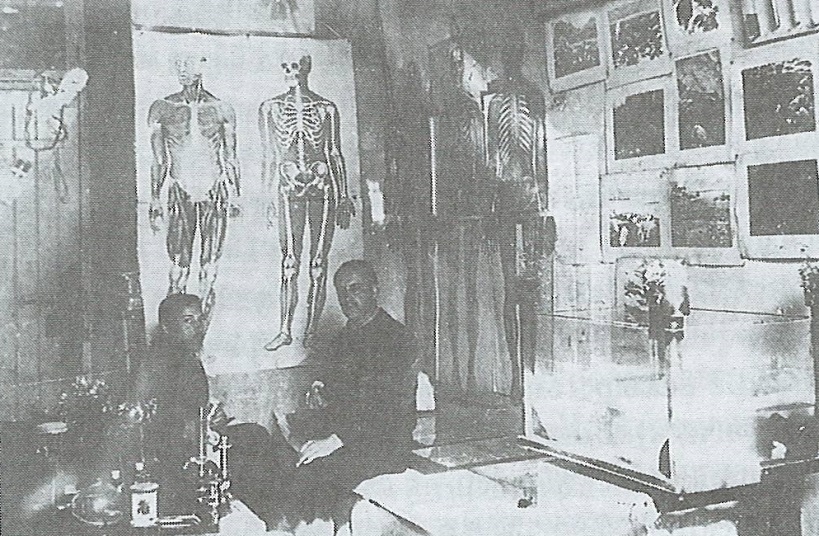 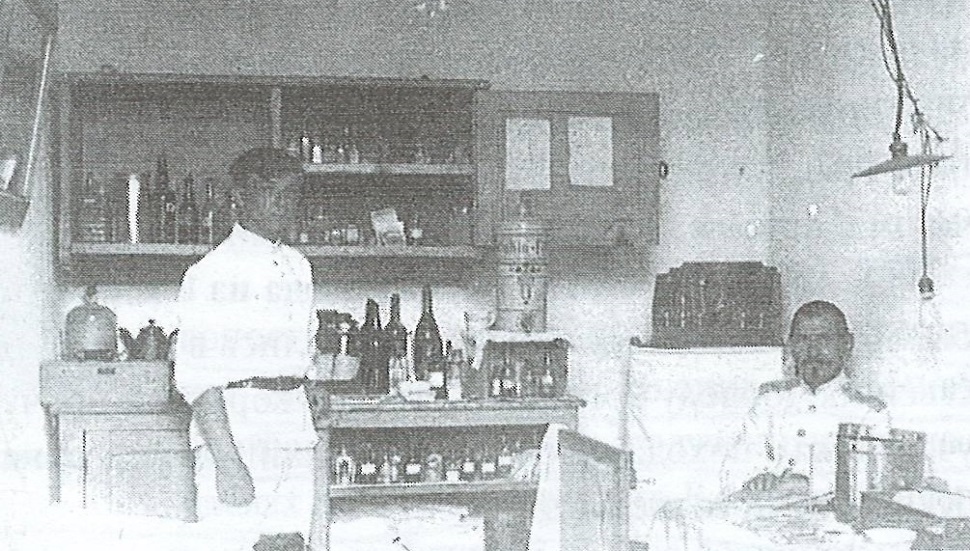 Кабинет Естествознания. Бизерта 1922 г.
Амбулатория. Бизерта. 1922 г.
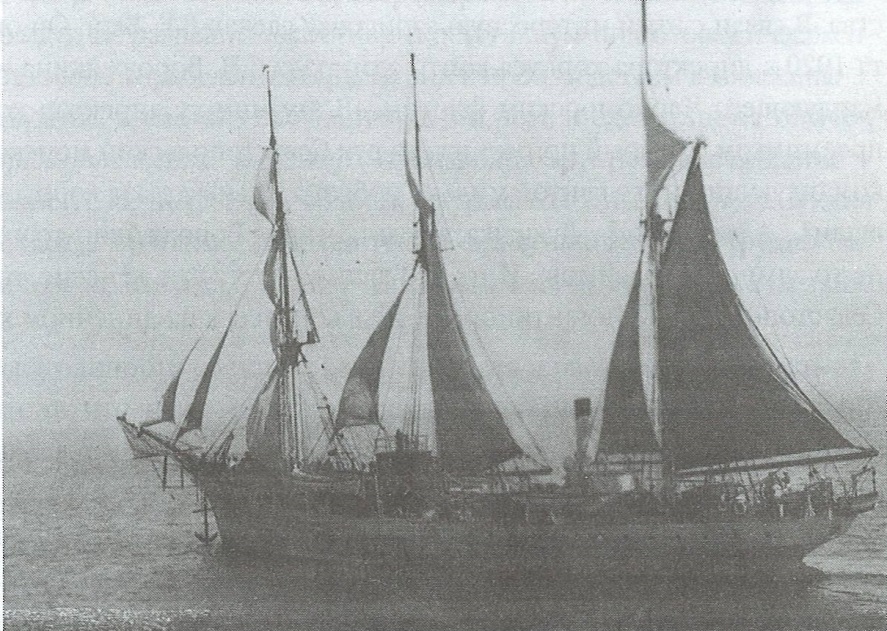 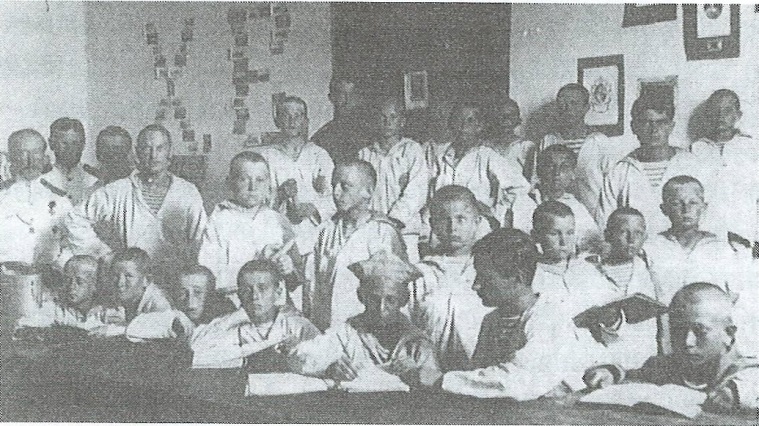 Учебное судно «Моряк» («Ксения», «Свобода»). Бизерта. 1924 г.
Кадеты на самоподготовке. Бизерта. 1923 г.
Кадетские корпуса в Шанхае (Китай) 1922-1924 гг.
1-ый Сибирский Императора Александра I кадетский корпус (г. Омск) 
Хабаровский графа Муравьёва-Амурского кадетский корпус (г. Хабаровск).
1-й Сибирский К.К. на судах «Диомид», «Фарватер
19.12.1922 г. Прибытие в Шанхай.
06.11.1924 г. Сибирский и Хабаровский К.К. вышли из Шанхая на пароходе «Партос»
09.12.1924 г. г. прибыли в г. Сплит (Королевство С.Х.С.)
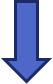 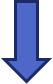 22.10.1922 
бухта  Новик
Хабаровский К.К., на судах «Защитник», «Воевода», «Взрыватель», «Лейтенант Дыдымов»
08.02.1925 г. прибыли в г. Сараево
1-Сибирский К.К. был распределен  в Д.К.К. и Первый Русский К.К.
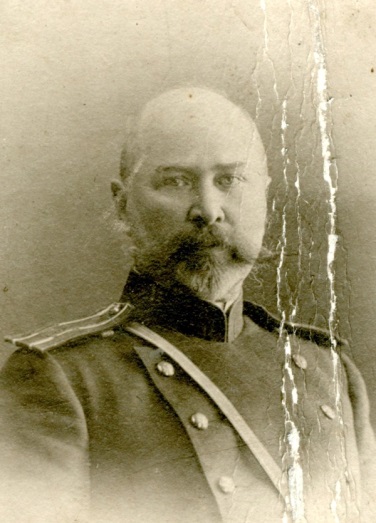 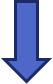 Хабаровский был распределен в Донской и Крымский кадетские корпуса
Директор 1-го Сибирского К.К. Руссет Евгений Вильгельмович
ЖИЗНЬ И ОБУЧЕНИЕ КАДЕТ В ШАНХАЕ
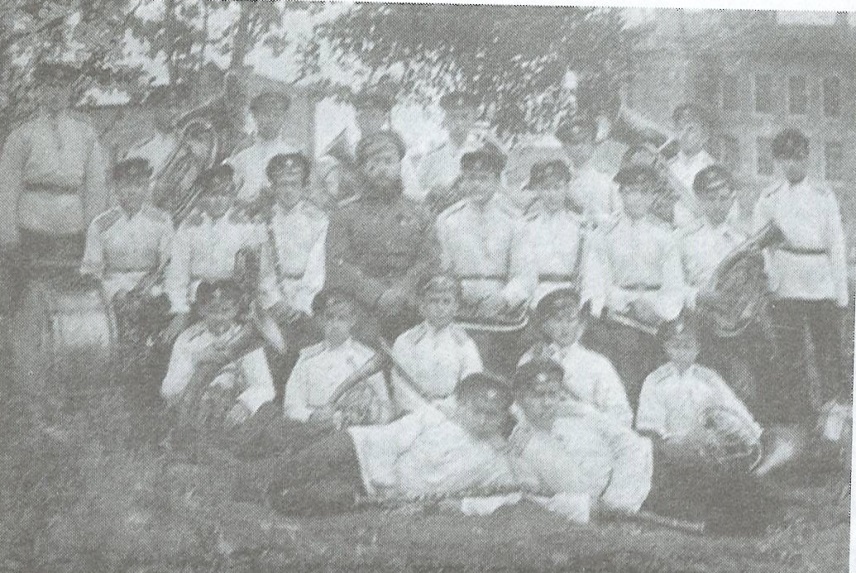 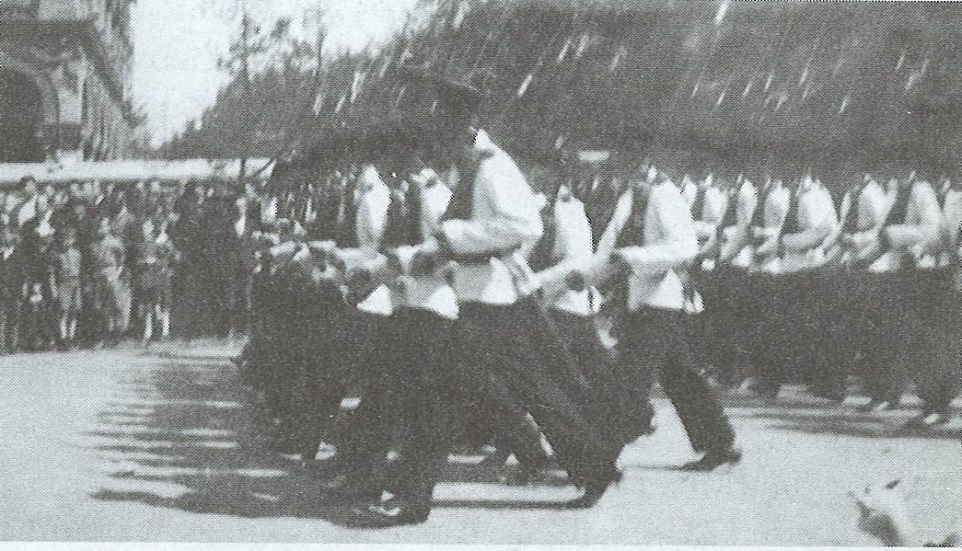 Духовой оркестр Хабаровского К.К.. Шанхай 1923 г.
Парад. Шанхай. 1923 г.
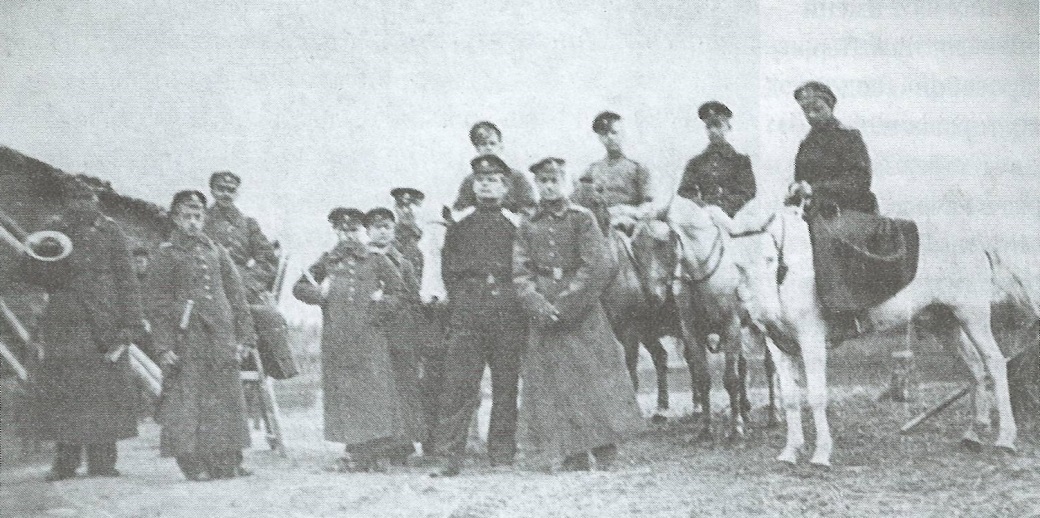 Обучение верховой езде. Хабаровский К.К. Шанхай. 1923 г.
Корпус-лицей Императора Николая II во Франции 1930 – 1964 г.г.
Корпус-лицей Императора Николая II был учрежден 1 января 1930 г. в Париже и стал последним зарубежным российским военно-учебным заведением. Возглавил его В.В. Римский-Корсаков.
1930-1937 гг.
м. Вилье-ле-Бель
1937-1959 гг.
г. Версаль
1959-1964 гг.
г. Дьепп
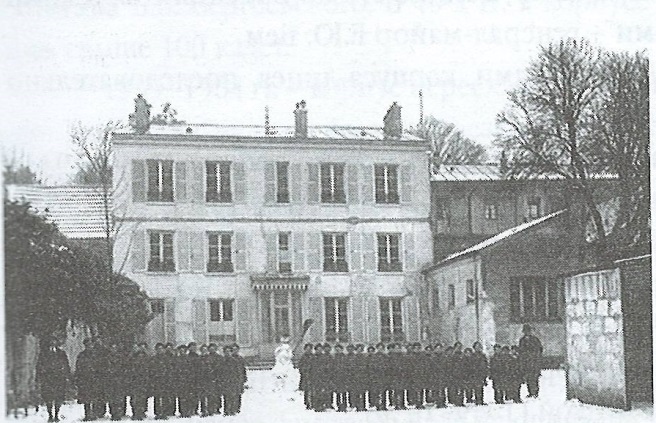 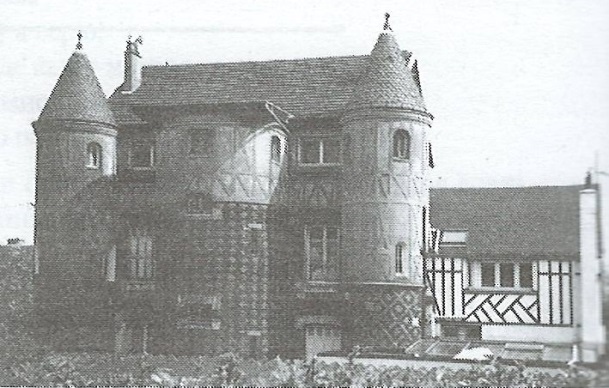 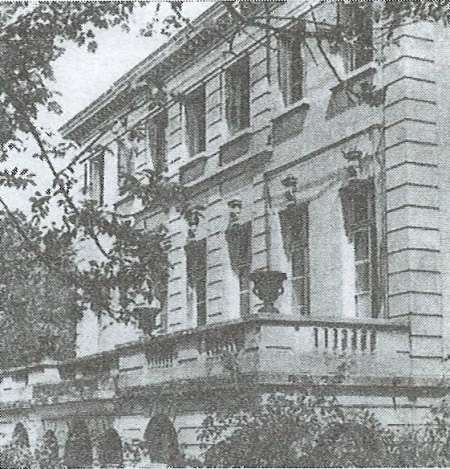 Здание корпуса в Дьеппе. 1960 г.
Здание корпуса-лицея в местечке Вилье-ле-Бель. 1932 г.
Здание корпуса-лицея в Версале. 1938 г.
Жизнь и Обучение кадет во Франции
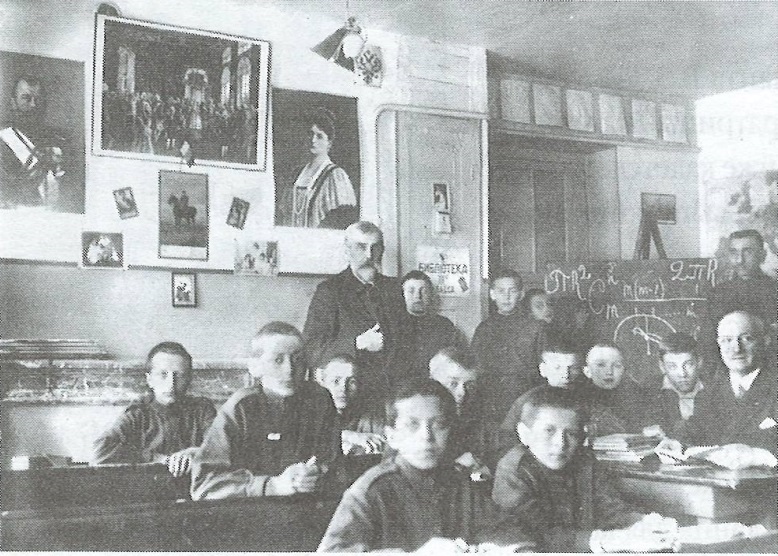 Урок метаматематики. Вилье-ле-Бель. 1933 г.
Занятия гимнастикой. Вилье-ле-Бель. 1933 г.
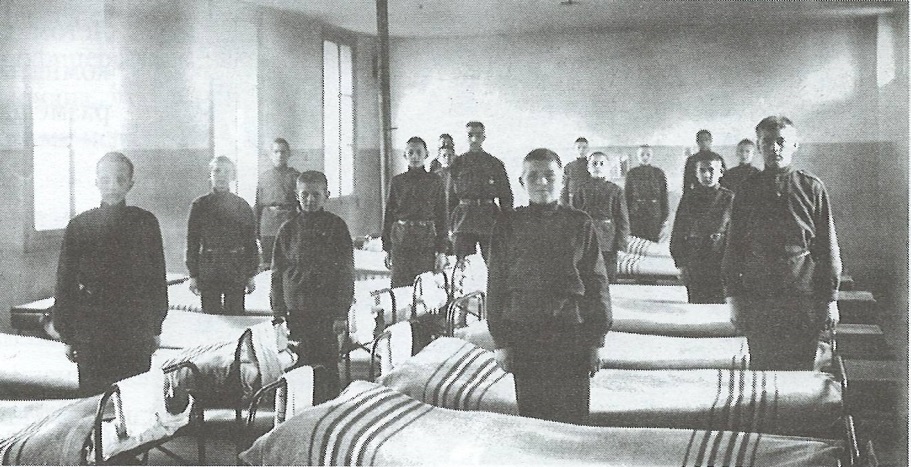 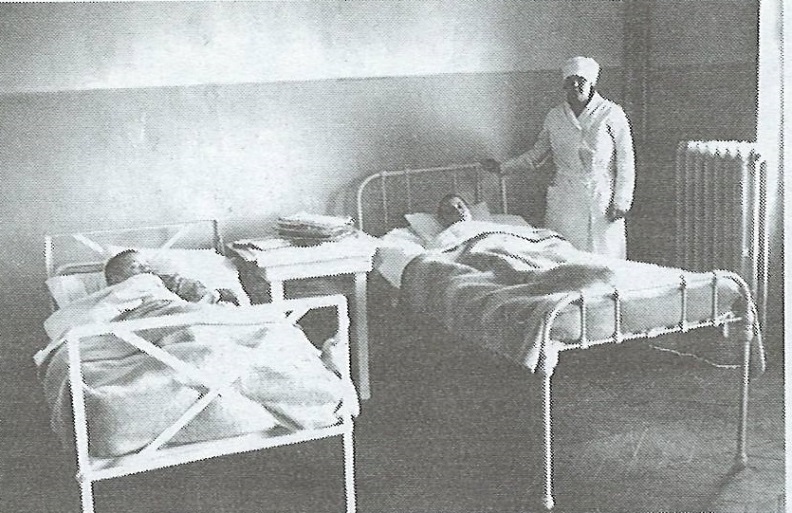 Лазарет. Вилье-ле-Бель. 1933 г.
Спальня. Вилье-ле-Бель. 1933 г.
ЗАКЛЮЧЕНИЕ
Когда началась эвакуация кадетских корпусов из России, казалось, что это был конец славной истории российского кадетства. Однако в хаосе и неразберихе при эвакуации Белой армии из России нашлись люди и силы, которые помогли спастись тысячам мальчишек, носившим кадетские погоны. 
За рубежом во всех кадетских корпусах продолжилось воспитание новых офицерских кадров. Офицеры-воспитатели в тягостях и лишениях смогли организовать обучение и достойную жизнь тысячам мальчишек. Большинство кадет вынесли эти испытания, не сломались и сумели пронести через года свою любовь к, уже такой далекой, Родине. Кадеты, несмотря на многие трудности и лишения, покинув Россию, сохраняли кадетский дух, верность кадетскому братству и продолжили свое дело там, куда забросила их нелегкая судьба.